Poruchy pudů
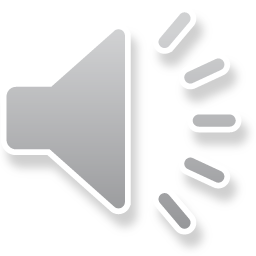 Poruchy pudů
Pud
Vrozená biologická tendence k uspokojení základních tělesných potřeb
Cílem pudu je uspokojení, provázené libostí nebo nelibostí
Pudy dělíme:
Pud sebezáchovy
Pud obživný
Pud rodičovský
Pud sexuální
Pud sociální (sdružovací)
Poruchy pudů kvantitativní X kvalitativní
X instinkty – složitější vrozené vzorce chování, které jsou druhově neměnné, stereotypní a totožné u všech zástupců stejného druhu (není tam individuální variabilita jako u pudů)
Pudy směřující k zachování individua; pud sebezáchovy
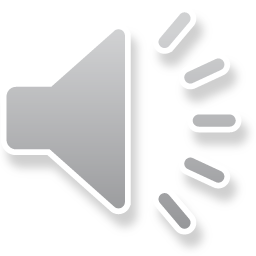 poruchy orientačního pudu
ostražitost před nebezpečím – reakce organismus na okamžité změny v okolí – otočíme hlavu, hledáme zrakem příčinu,…
u člověka nejvyšší forma – pud zvídavosti – vede ke zkoumání reality, až objevitelská činnost
oslabení nebo chybění pudu 
při depresích, vyčerpání, autismu, stuporu
zesílení orientační reakce (těkání, ohmatávání předmětů, rychlé přeskakování pozornosti)
mánie, eretický stav
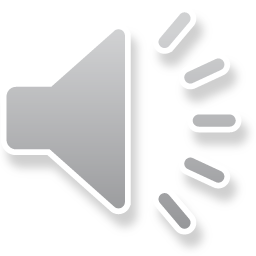 obecně – reakce pasivně obranného typu – útěk, submise  X reakce aktivně obranného typu – agrese v nejrůznějších podobách
utlumení obranných projevů
spojeno s apatií, jedinec nereaguje na nebezpečí, laxnost při ohrožení integrity osobnosti
zesílení (pasivně) obranných reakcí
bázlivost, nadměrná péče o sebe, své zdraví, majetek, až podezřívavost
agresivní reakce
opak; agrese i na indiferentní podněty, cítí se jimi ohrožen
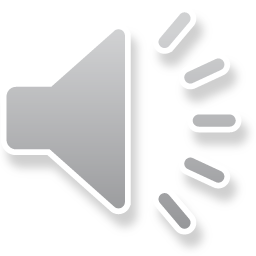 suicidium (sebevražda)
úmyslné a vědomé ukončení života
nejvýraznější projev poruchy pudu sebezáchovy
u „nepsychiatrické“ populace – zkratkovité jednání X deprese, schizofrenie – patická sebevražda
bilanční sebevražda – jedinec po dlouhé úvaze volí tento způsob, řeší bezvýchodnou situaci
sebevražedný pokus (tentamen suicidii)
nedokonaná sebevražda
někdy úmysl zemřít, avšak čin se nezdařil
někdy úmysl zemřít nebyl přítomen, k vystrašení okolí, manipulaci,.. – demonstrativní tentamen suicidii
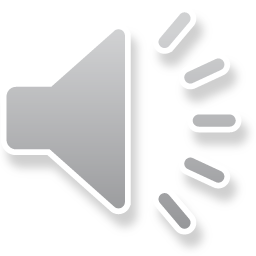 sebezabití
čin vede k ukončení vlastního života, ale motivací pro jedince není touha vlastní život ukončit
čin sleduje jiný cíl
automutilace, sebepoškozování
spojené s autoakuzacemi – jedinec se trestá za domnělé prohřešky - psychózy
pořezání, pálení cigaretou, polykání kovových předmětů, až drastičtější způsoby……
ve vězení – účelový charakter
patická automutilace – v důsledku duševní poruchy
biická automutilace – motivací je dosažení výhod, nebo únik ze situace
apotemnofilie – chorobná touha se zbavit končetiny amputací
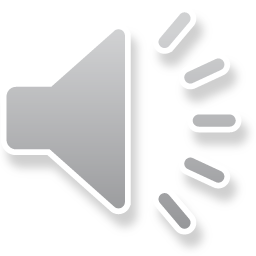 Poruchy pudu obživného, nutričního
hledání potravy, jejího získávání a příjmu, i jejího hromadění
kvantitativní poruchy
chorobné zvýšení – polyfagie, bulimie
chorobné snížení – sitofobie, anorexie
polyfagie
konzumace kvanta jídla, bez pocitu nasycení
bulimie
vlčí hlad; nezřízené a nevybíravé požívání potravy
sitofobie
odmítání jídla, chorobný strach z jídla
spojována s psychotickými bludy otravovanosti nebo představy, že si jedinec jídlo nezaslouží
anorexie
odmítání jídla, patické nechutenství
anorexie + bulimie – poruchy příjmu potravy
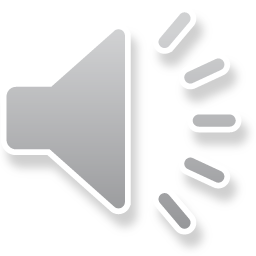 kvalitativní poruchy
patologická změna preference druh potravy
pojídání nejedlých látek – pica
písek, omítka,…
chronická schizofrenie, demence, mentální retardace
kanibalismus – pojídání lidského masa
koprofagie – pojídání výkalů
trichofagie – pojídání vlasů
onychofagie – okusování nehtů
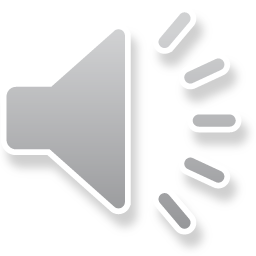 Nové poruchy nutričního pudu
ortorexie
posedlost zdravou stravou
bigorexie
zvýšený až nutkavý zájem o vlastní tělo a jeho svalovou hmotu
drunkorexie
konzumace většího množství alkoholu spolu se sníženým příjmem jídla
pregorexie
u těhotných žen
obava ze zvýšení hmotnosti
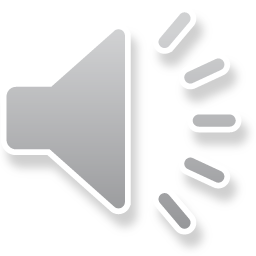 Poruchy pudu rodičovského
snížení rodičovského pudu
nedostatečné péče, syndrom týraného dítěte, opuštění dítěte, vražda novorozence,…
asociální porucha osobnosti

zvýšení rodičovského pudu
patologicky zvýšená intenzita péče
nekritické hodnocení a lpění na dítěti
přílišné ochranitelství
hyperprotektivita
úzkostní rodiče
rozvoj neurotických poruch
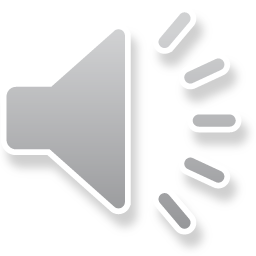 Poruchy sexuálního pudu
biologicky založená potřeba, snaha po páření, sloužící k zachování druhu
cílem pohlavního pudu je zachování rodu, předmětem je sexuální objekt
pohlavní identita
zda se objekt cítí mužem nebo ženou; závisí na chromozomálním uspořádání
sexuální role
týká se chování příslušného mužské nebo ženské roli (hra, oblékání, zájmy)
sexuální identita a role se vytváří do konce 3. roku života
sexuální orientace
zda je individuum přitahováno objekty stejného nebo opačného pohlaví
ne každé např. homosexuální jednání je vyvoláno pravou homosexualitou – tzv. pseudohomosexualita – jedinec postrádá pro něj plnohodnotný sexuální objekt, volí objekt náhražkový 
sexuální aktivita
kvantitativní poruchy – sexuální dysfunkce – zvýšená, snížená apetence, poruchy orgasmu a ejakulace
kvalitativní poruchy – sexuální parafilie
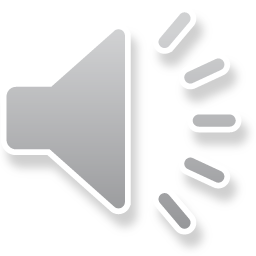 Sexuální dysfunkce
nedostatek nebo ztráta sexuální touhy (frigidita)
záležitost temperamentu, nebo sekundární – po nepříjemných nebo neuspokojujících zážitcích
sexuální averze – zájem o sexualitu nabývající negativního charakteru až odporu
anorgasmie 
absence pocitového vyvrcholení při sexuálním dráždění
vaginismus 
křeč perivaginálních svalů psychogenní etiologie, znemožňuje penetraci
dyspareunie, algopareunie
prožívání bolesti a nepříjemných pocitů při styku
psychogenní příčiny
dysfunkční orgasmus
nejrůznější poruchy orgasmu
př. pozdní nástup, nedokonalé prožití,…
porucha erekce
nedostatečné, nespolehlivé nebo zcela chybějící ztopoření údu při sexuálním dráždění
znemožňuje uspokojující průběh pohlavního styku
psychogenní příčiny – obavy ze selhání, manželský nesoulad, negativní emoce
somatické příčiny - dříve impotence
ejaculatio praecox (předčasná ejakulace)
příliš rychlý výron semene (do 1-2 minut), znesnadňuje uspokojení ženy
pokud ještě před zavedením údu – ejaculatio ante portas
na počátku sexuálního života, po delší sexuální abstinencí, i konstituční
ejaculatio deficiens
chybění ejakulace; výjimečné
poúrazové stavy, intoxikace, chirurgické zákroky X retrográdní ejakulace – ejakulát nevychází z těla muže
priapismus
bolestivá, dlouhotrvající a neustupující erekce
hypererotismus  
chorobné zesílení pohlavního pudu
u mužů – satyriasis
u žen - nymfomanie
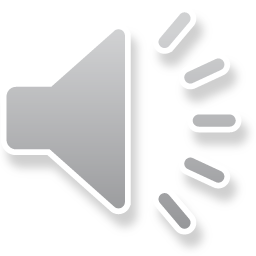 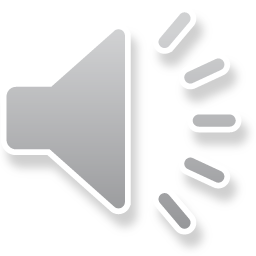 Poruchy pohlavní identity
transsexualismus
identifikace s opačným pohlavím
jedinci nespokojeni s vlastním pohlavím i genitáliemi
touží po změně pohlaví; právní i medicínskou cestou
v situaci změny role ženy na muže (F-M) menší problémy než naopak (M-F)
transvestitismus dvojí role
převlékání se do šatů opačného pohlaví, prožitek potěšení z dočasně změněné sexuální identity
převlékání není provázeno sexuálním vzrušením na rozdíl od fetišistického transvestitismu
porucha pohlavní identity v dětství
trvalá a intenzivní nespokojenost se svým pohlavím
touha být příslušníkem opačného pohlaví
oblékání, hry, zájmy opačného pohlaví
u dívek často vymizí v pubertě, u chlapců často vývoj k homosexualitě či transsexualismu
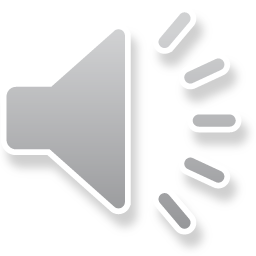 Poruchy sexuální preference parafilie, deviace, aberace, úchylky
inverse – poruchy zaměření na objekt
pedofilie
tendence k sexuálním stykům s dětmi
heterosexuální i homosexuální varianta
pederastie – vztah dospělých mužů k chlapcům
pseudopedofilie – náhražka nedostupného plnohodnotného sexuálního objektu
gerontofilie
sexuální atraktivita osob s involučními charakteristikami
incest
sexuální styk s osobou blízce příbuznou
nejde o poruchu sexuálního pudu, ale o porušení tabuizovaného styku
odvislé od kultury
hebefilie
sexuální preference pubescentů před dospělými osobami
mysofilie
varianta fetišismu, záliba ve špíně
nekrofilie
zaměření na mrtvé jako na sexuální objekt
pseudonekrofilie – mrtvola jako náhradní objekt; u degradovaných osobností, slabomyslných či některých sadistů
zoofilie (bestiofilie, sodomie)
sexuální orientace na zvířata
pseudozoofilie
automonosexualismus, narcismus
jedinec je zamilován do sebe, vzrušuje se svou osobou
pygmalionismus (statuofilie)
subjekt se vzrušuje pohledem na sochy (dotýká se jich) 
fetišismus
jedinec se pohlavně vzrušuje částí těla (vlasy, nohy,..),  součástmi oděvu (prádlem, botami,…) nebo i jinými objekty
dříve homosexualita
minoritní sexuální orientace; není tomu tak ve všech zemích
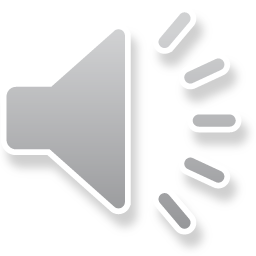 perverse – poruchy zaměření na způsob ukájení
transvestitismus (fetišistický transvestitismus)
k sexuální iritaci dochází při převlékání do šatů nebo prádla opačného pohlaví
spojeno se sebeukájením
frotérství, tušerství
dotýkání se příslušníků opačného pohlaví bez jejich svolení
tlačenice, mhd,….
spojeno se sexuálním vzrušením
žiletkářství
ke vzrušení dochází, když nemocný nepozorovaně rozřezává oděv, který má na sobě erotický objekt
voyeurství (skoptofilie)
sexuální vzrušení spojeno s pozorováním nahých objektů, jejich sexuálního styku – mixoskopie, nebo jiných intimních činností (svlékání, defekace,…)
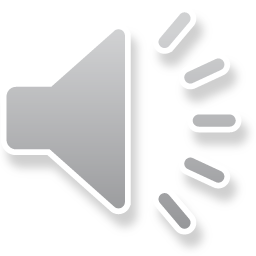 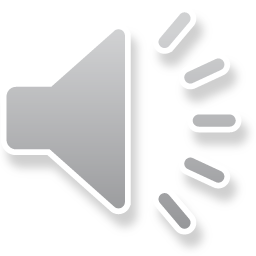 kandaulismus
muž se ukájí tím, že před koitem ukáže svoji partnerku jiným osobám, resp. ji ukazuje i při koitu
exhibicionismus
odhalování genitálu před jinými lidmi, na veřejnosti
nejde jim o sexuální kontakt
sadomasochismus (algolagnie)
sexuální aktivity, při nichž jde o zažívání a způsobování bolesti či pokoření (spojené s omezováním svobody)
sadismus (neronismus, aktivní algolagnie)
subjekt působí příkoří jiné osobě
masochismus (pasivní algolagnie)
přijímání trýznění při sexuálních aktivitách
erotografomanie
k sexuálnímu uspokojení dochází při psaní dopisů obscénního obsahu
telefonní skatologie
vzrušování se obscénním telefonním rozhovorem
i internetová verze skatologie během chatování
dříve i masturbace (onanie, ipsace)
není porucha
běžná v dospívání, náhražkové ukájení
Poruchy pudu sdružovacího, socíálního
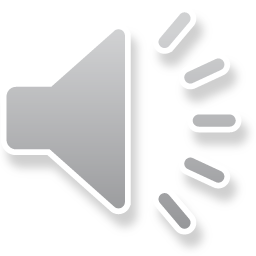 jde o vyšší lidskou obdobu stádního pudu
posilován v průběhu celé lidské historie, kulturou, v níž člověk žije
společností bývá vysoce ceněn a odměňován
familiárnost – nadměrné množství a intenzita mezilidských kontaktů, ignorování jejich přirozené míry a odstupu od druhých lidí
X tendence k izolaci – nadměrné samotářství – vystupňovaná varianta je autismus – odmítá interpersonální kontakty
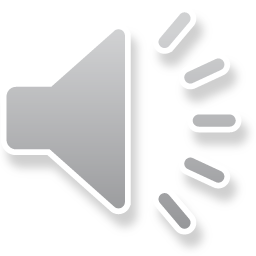 Pud pro zpříjemnění existence
vystupňován až k poživačnosti
hypetrofovaný pud vlastnický
odmítání požitků, nadměrná šetrnost, uskromňování – askeze, diogenismus, primitivismus
pud po sebeuplatnění 
přehnané zdobení a extravagantní oblečení
herostratismus